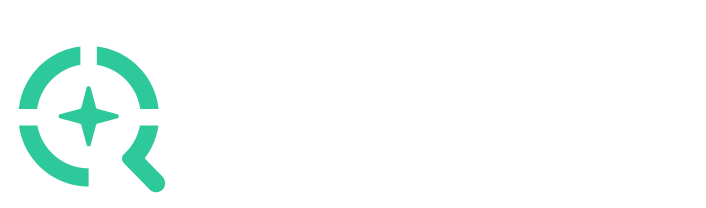 Alternatives to Power
Sample Size Determination using methods other than Power
November 2024
© nQuery   |   Proprietary & Conﬁdential
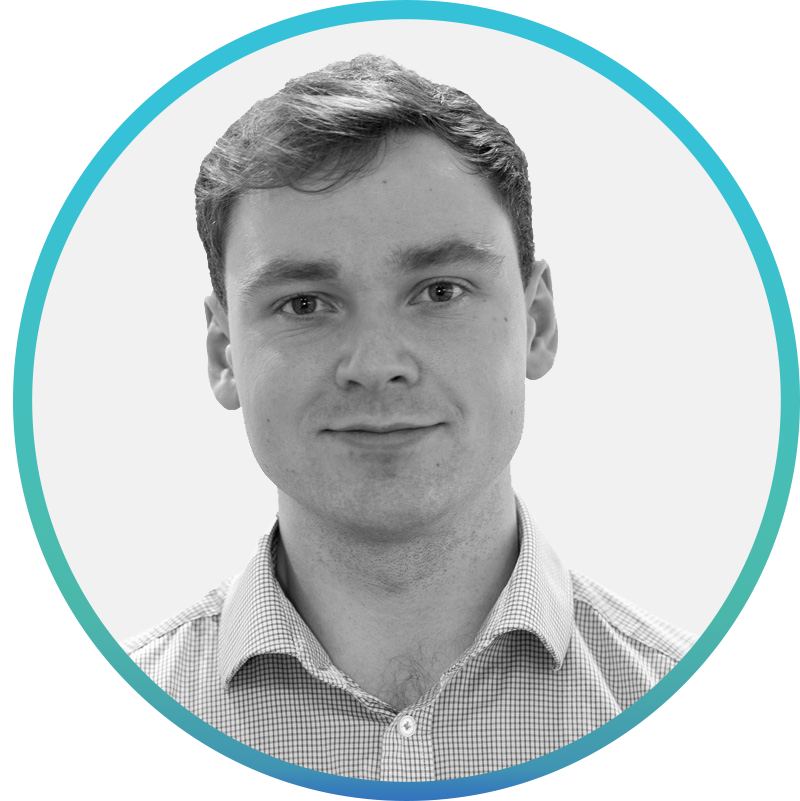 Brian Fox
Research Statistician
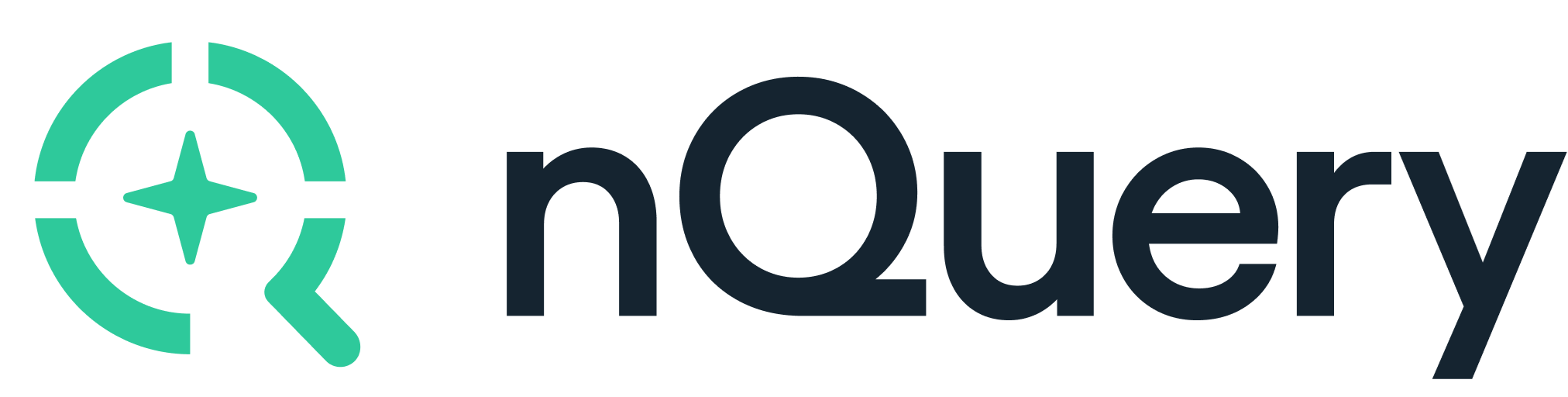 Agenda
01
SSD Power & Alternatives
02
Statistical Intervals
03
Bayesian Testing
04
Discussion and Conclusions
Questions welcome throughout
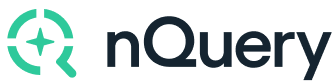 The complete solution for optimizing your clinical trial designs
Pre-clinical research

Animal studies
ANOVA / ANCOVA
Confirmatory

1000+ Scenarios for Fixed term, Adaptive & Bayesian Methods

Survival, Means, Proportions & Count endpoints
Group Sequential Trials
Bayesian:
Assurance
Credible Intervals
Posterior Error Approach
Sample Size Re-Estimation
Cross over & personalized medicine
MAMS
Prediction
Early Phase

CRM
MCP-Mod
Simon’s Two Stage
Flemings GST
Post Marketing

Cohort Study
Case-control Study
nQuery LicensingnQuery operates on a tiered licensing model
BASIC
PLUS
PRO
EXPERT
Sample size and power for fixed terms trials over 100’s of designs,
endpoints and hypothesis types.
Sample size for fully Bayesian (e.g. credible intervals)

+ Hybrid Bayes/Frequentist methods and designs (e.g. Assurance)
Sample size and power for range of early stage and confirmatory clinical trial

Adaptive Designs and tools for monitoring and adjustment in-trial
Additional tools for study design and monitoring. 

Focus currently on milestone prediction for enrollment and (survival) event targets
Click Here to see our Package Comparison Tool
5
Part 1
SSD using Power & Alternatives
Introduction – Sample Size Determination
What is Sample Size Determination (SSD)?
SSD is the process of finding an appropriate sample size for a study.
We want to determine the minimum sample size that is expected to reach a desired value of a certain metric (e.g. power, interval width, cost).

Why is SSD important?
It is crucial that we arrive at valid conclusions and an appropriate sample size will reduce the chance of large errors. 
The number of subjects enrolled in a trial raises both ethical and practical considerations.
Sample Size Determination using Power
Power is the most common metric for sample size determination.
It is defined as the probability of rejecting the null hypothesis when it is false. i.e. the probability of detecting a true effect of a specified size.

The calculated sample size will only achieve the target power if the assumed effect size and other assumptions are proven to be correct.
Deviations from these assumed values can lead to underpowered or overpowered studies.

Alternative methods may help alleviate this potential issue.
Alternatives to Power
Statistical Intervals – Sample Size may be calculated in order to ensure a certain criteria for a given interval width. For example to ensure a Confidence Level > 95%.
Common methods include Confidence Intervals, Prediction Intervals, Bayesian Credible Intervals, Mixed Bayesian Likelihood Intervals etc.

Hybrid Bayesian Methods – Bayesian methods can be integrated into existing sample size determination methods in order to provide greater context about parameter uncertainty.
MBL Intervals, Posterior Errors, Assurance, Predictive Power, Adaptive Designs.

Pure Bayesian Methods – Sample size can be calculated based on purely Bayesian parameters/metrics.
Bayes Factors, Credible Intervals, Continual Reassessment Method (CRM), Utility/Cost Function
Part 2
Statistical Intervals
Introduction to Statistical Intervals
Confidence Intervals
A range of values for a parameter of interest from a population which is expected to contain the true population value with a specified degree of confidence.

Credible Intervals 
Interval containing a specified percentage of the posterior distribution. Can be considered the Bayesian analogue to confidence intervals.
Credible Interval Construction
Adcock (1988) and Joseph and Bélisle (1997) have developed methods to
construct credible intervals for normal means.

The method chosen depends on the selection criteria and the estimation
methodology.
Sample Size Determination using Intervals
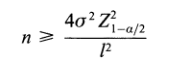 Known Precision (ACC, ALC, WOC)
Unknown Precision (ACC)
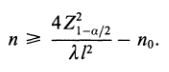 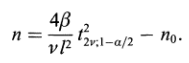 Joseph, L., & Belisle, P. (1997).
Credible Intervals | Example 1 & 2
“In practice, the prior information will be different in every problem, so it is impossible to provide exhaustive tables. Therefore, Table 1 presents a variety of examples that illustrate the relationships between the various criteria discussed for the case of estimating sample size requirements for a single normal mean. Example 1-3 … show that the Bayesian approach can provide larger sample sizes than the frequentist approach, even though prior information is incorporated ... The same examples also illustrate that sample size provided by the ALC tend to be smaller than that of the ACC when 1-α is near l and l is not near 0.”
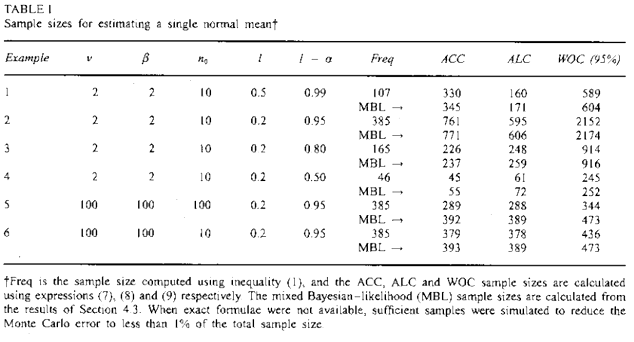 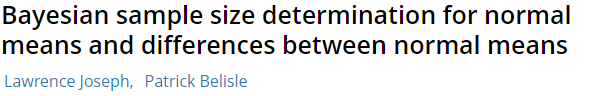 Part 3
Bayesian Testing
The Bayesian Paradigm
Bayesian Statistics combines existing knowledge, expert opinion and real-world data.

Parameters to be estimated are treated as random variables.

A posterior distribution is estimated from a prior distribution and observed data using Bayesian analysis.

The posterior is then used to make inferences.
Bayes’ Theorem
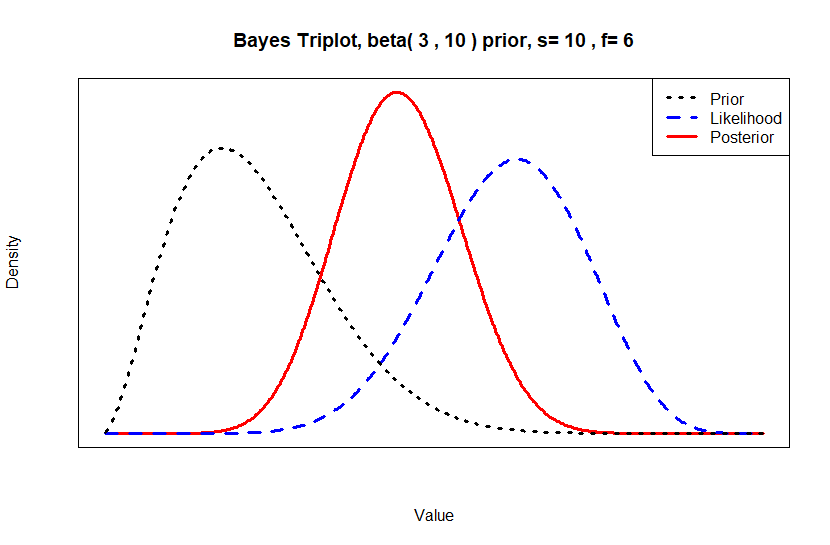 Bayesian Sample Size Determination
How can we use Bayesian Statistics for SSD?
How do we choose our prior?
Bayesian Assurance
Assurance is the unconditional probability of trial success (significant result), given a prior for the effect size and/or nuisance parameters.

Calculated as the expectation of power, averaged over all plausible values for the effect size.

Framed as a closer representation of the “true probability of success” and can be considered as a Bayesian analogue to power.

Formalizes the sensitivity analysis and can be considered alongside power in a traditional frequentist framework.
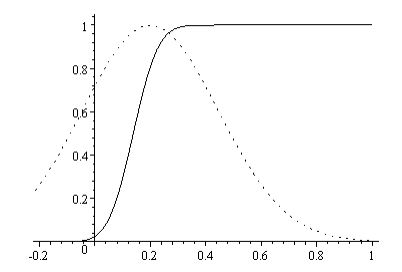 Source: O’Hagan (2005)
Assurance Calculations
Let R be the event of rejecting a null hypothesis & 𝜽 be a vector of parameter values. 
Power: 𝜋(𝜽)=𝑃(𝑅|𝜽)	
Assurance: 𝐴=𝑃(𝑅)=𝐸(𝜋(𝜽))
Calculation Methods
Posterior Error Approach
This approach developed by Lee & Zelen (2000) is a combination of the frequentist and Bayesian
frameworks.
Targets the Inverse-Conditional issue by using Bayesian posterior (Type I/II) error rates instead of
typical frequentist error rates.
These Bayesian posterior errors are based on the frequentist definition of success. (i.e. using the p-value)
It is assumed that a frequentist data analysis will follow.
The Bayesian framework can be seen as more intuitive and reflective of practical decision making. However, the regulators point of view may differ. 

Conversion only requires statement of prior probability belief against H0.
Posterior Error Method | Example 3
“Assuming a mean (±SD) number of ventilator-free days of 12.7±10.6, we estimated that a sample of 524 patients would need to be enrolled in order for the study to have 80% power, at a two-tailed significance level of 0.05, to detect a mean between-group difference of 2.6 ventilator-free days. On the basis of data from the PAC-Man trial, we estimated that the study-withdrawal rate would be 3% and we therefore calculated that the study required a total of 540 patients.”
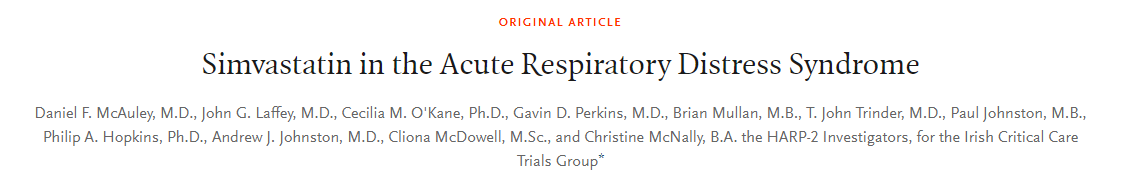 Source: NEJM (2014)
Posterior Error Method | Example 3 Ctd.
Assume the Z-test example but we want a posterior Type I error of 0.05 (probability the null hypothesis is true given significance) and posterior Type II of 0.2 (probability the null hypothesis is false given non-significance).

What would be equivalent sample size and frequentist planning errors (α, 1-β) be assuming a range (0.25 - 0.75) of prior beliefs against the null hypothesis.
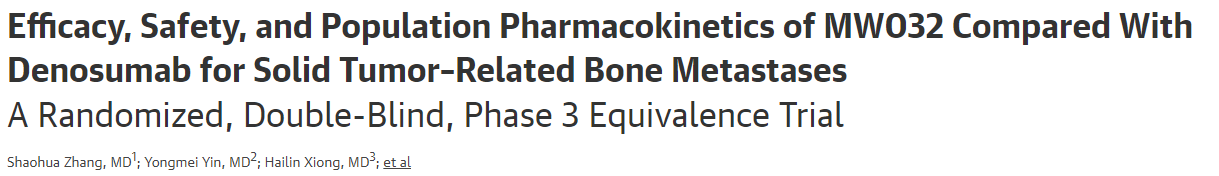 Part 4
Discussion & Conclusion
Discussion and Conclusions
Power most common metric for SSD however has issues around parameter
Uncertainty and “success” criteria.
Deviations may result in under-powered or over-powered studies.

Statistical Intervals provide alternative method for SSD.
However may run into similar issues should assumptions fail.

Bayesian Methods can ameliorate & highlight issues .
MBL intervals use priors to fulfil Bayesian criteria & still ensure correct confidence interval.
Posterior error approach provides intuitive “success” criteria & prior success prob. Discussion.

Sensitivity Analysis may help alleviate Issues with Power.
Ad-hoc approach which may be at increased risk of Bias. Bayesian Assurance may provide
more formalized framework to deal with uncertainty.
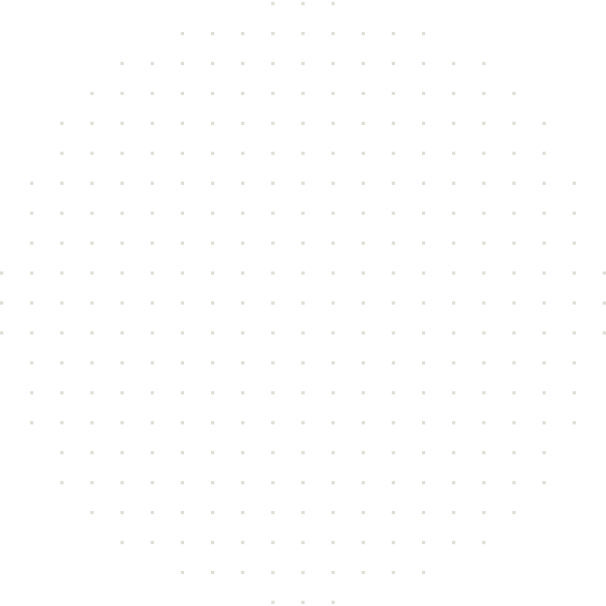 Statsols.com/nquery-trial
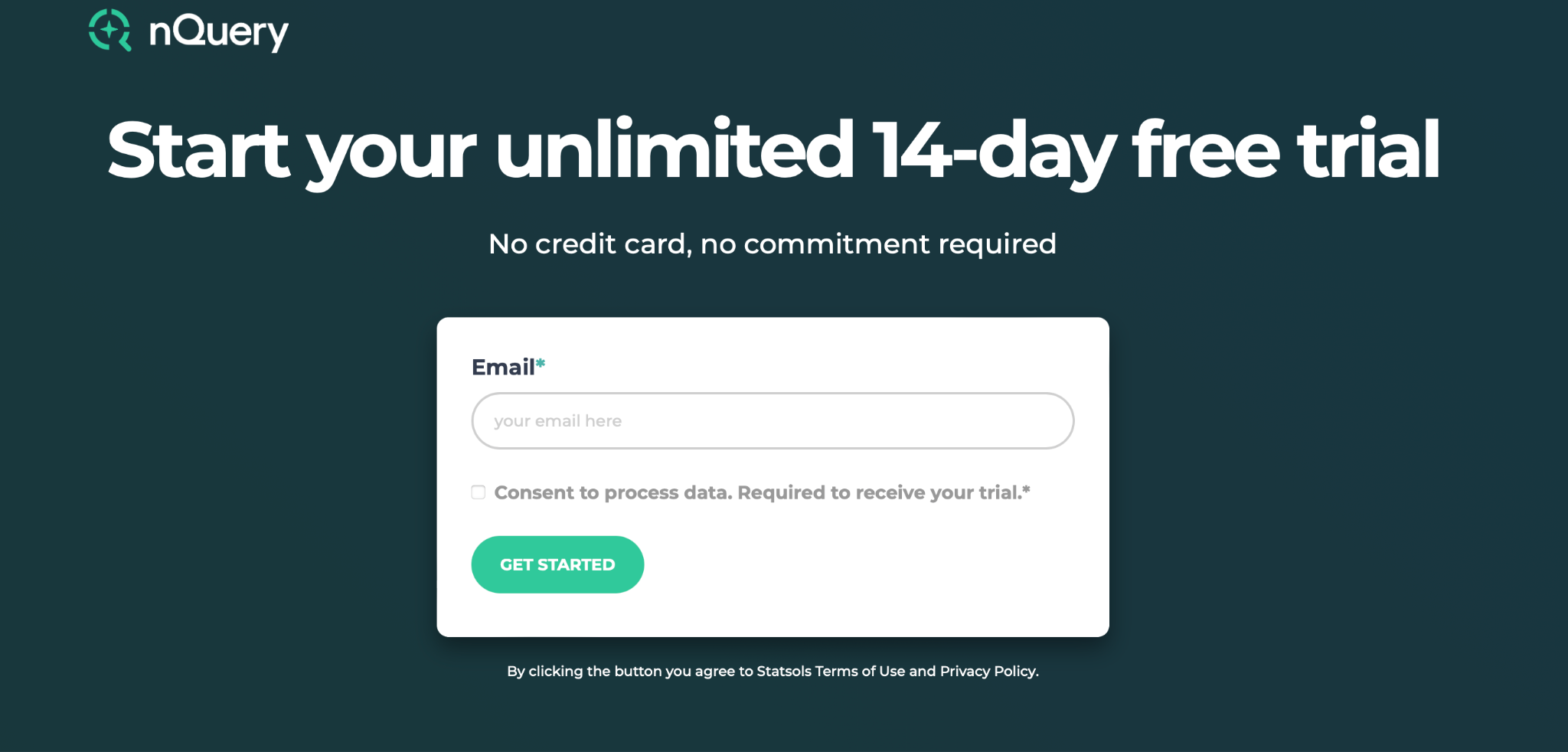 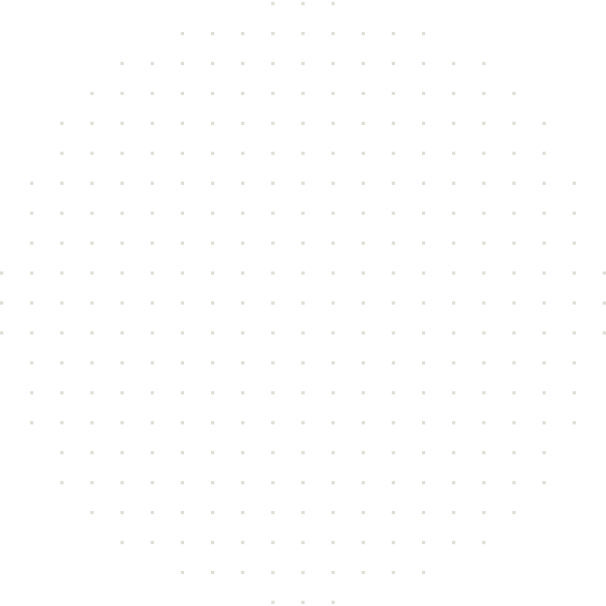 25
Thank you
CONTACT US
info@statsols.com
MORE INFO
statsols.com
26
References
Chow, S.C., Shao, J., & Wang, H. (2008). Sample Size Calculations in Clinical Research (2nd ed.). Chapman & Hall

Joseph, L., & Belisle, P. (1997). Bayesian sample size determination for normal means and differences between normal means. Journal of the Royal 
Statistical Society: Series D (The Statistician), 46(2), 209–226

Adcock, C. J. (1988). A Bayesian Approach to Calculating Sample Sizes. The Statistician, 37(4/5), 433–439

Hahn, G. J., & Meeker, W. Q. (1991). Statistical Intervals: A Guide for Practitioners (1st ed., section 4.4). Wiley-Interscience

Kass, R., & Raftery, A. (1995). Bayes Factors. Journal of the American Statistical Association, 90(430), 773-795

Weiss, R. (1997). Bayesian sample size calculations for hypothesis testing. Journal of the Royal Statistical Society: Series D (The Statistician), 46(2), 185–191

Dixon, W.J., & Massey, F.J. (1983). Introduction to Statistical Analysis (4th ed., pp. 80-85). McGraw-Hill

Lee, S. J., & Zelen, M. (2000). Clinical Trials and Sample Size Considerations: Another Perspective. Statistical Science, 15(2), 95–110

O'Hagan, A., Stevens, J. W., & Campbell, M. J. (2005). Assurance in clinical trial design. Pharmaceutical Statistics, 4(3), 187-201

Chen, DG., Chen, J.K. (2018). Statistical Power and Bayesian Assurance in Clinical Trial Design. In: Zhao, Y., Chen, DG. (eds) New Frontiers of Biostatistics and Bioinformatics. ICSA Book Series in Statistics. Springer, Cham

Dallow, N, Best, N, Montague, TH. Better decision making in drug development through adoption of formal prior elicitation. Pharmaceutical Statistics. 2018; 17: 301– 316

Oakley, J. E. and O'Hagan, A. SHELF: The Sheffield Elicitation Framework (version 2.0), School of Mathematics and Statistics, University of Sheffield, 2010

Rothman KJ, Greenland S. Planning Study Size Based on Precision Rather Than Power. Epidemiology. 2018 Sep;29(5):599-603